SEPTEMBER 2021
PARENT	Q& A
RETURNING  TO	SCHOOL
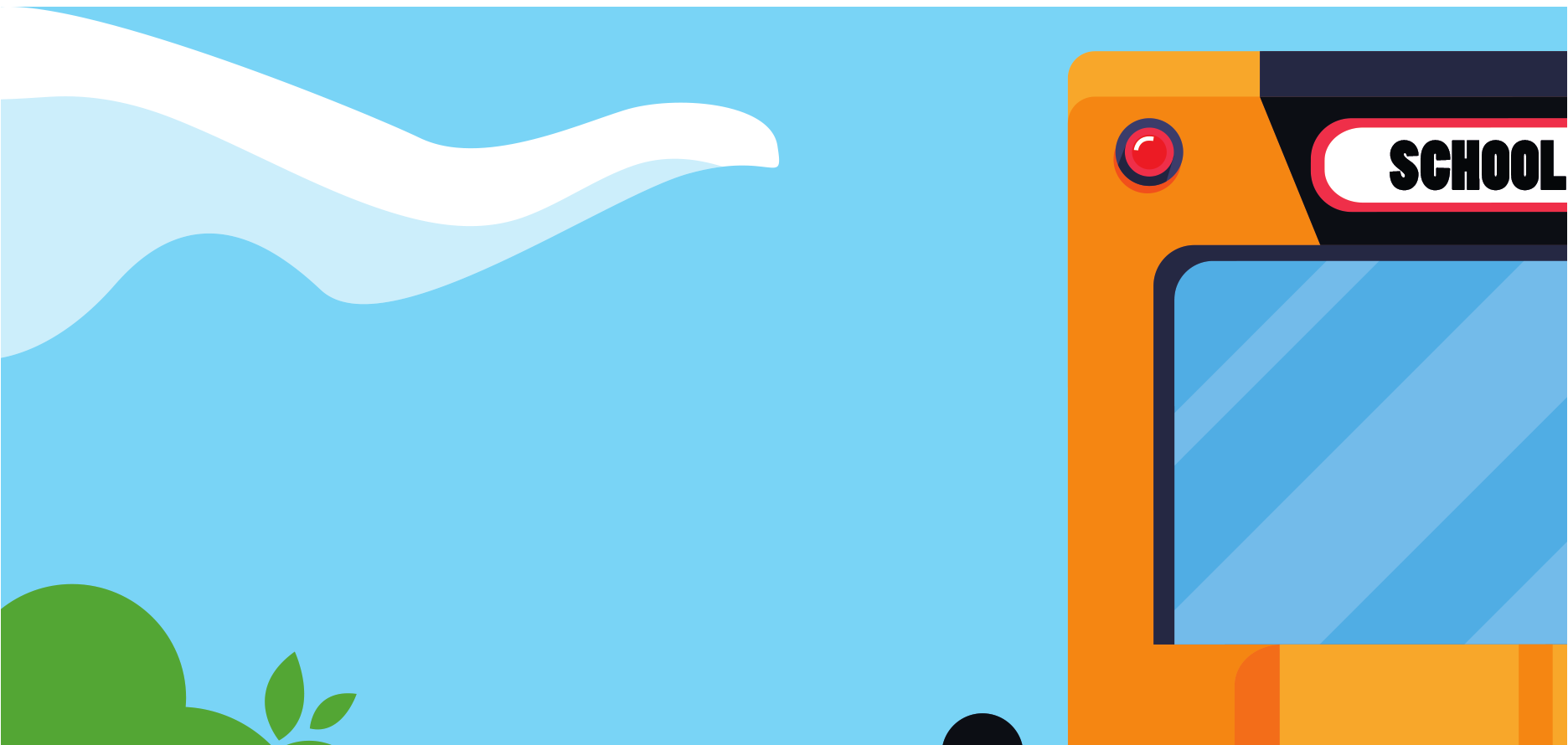 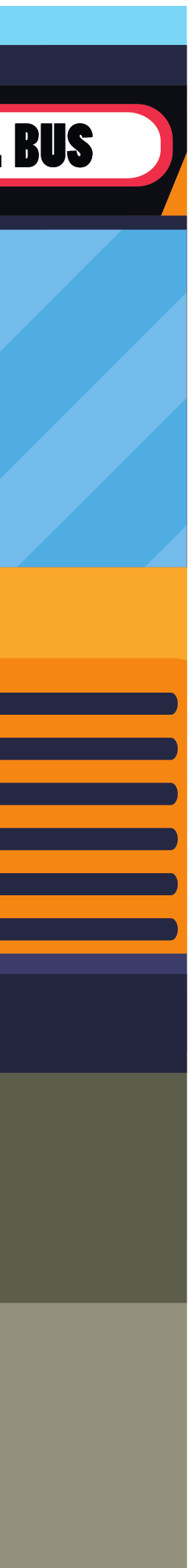 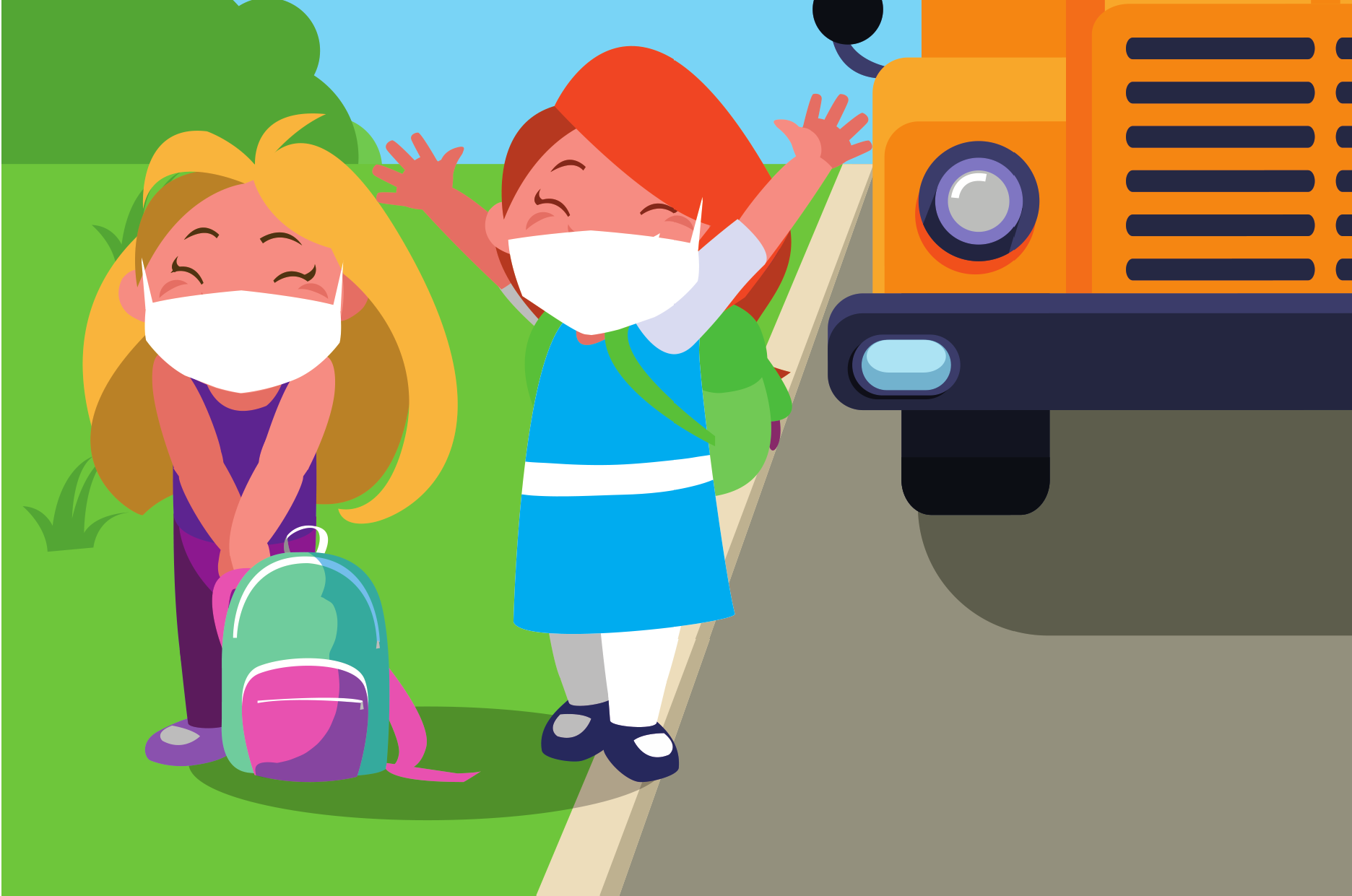 COVID- 19 GUIDANCE FOR  THE 2021 - 22 SCHOOL YEAR
We know	this is a uniquely challenging time for families and that they have many	questions about the upcoming school year.

To reduce risk of COVID-19, there are multiple strategies in place to keep students and staff safe.

Families can help by getting vaccinated, checking that masks fit snugly, and making sure students who have symptoms get tested and stay home.
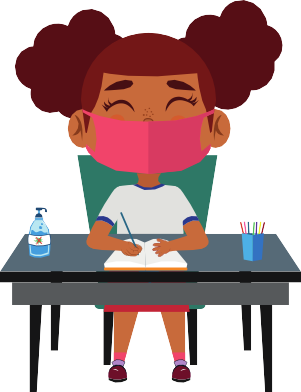 SWIPE FOR SOME FAQS
Q
WHAT	ARE	SCHOOLS	DOING  TO	PREPARE	FOR	IN- PERSON  LEARNING?
A
To	help	prevent	transmission,  students	and	staff	will	wear  masks	indoors	and		social
distance	at	all	t imes.
Schools	are	also	following	CDC  guidelines	to	improve	indoor
ventilation	where	possible	and  providing	easy	access	to
COVID- 19	testing.
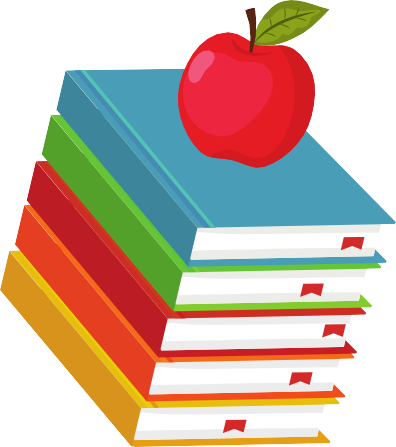 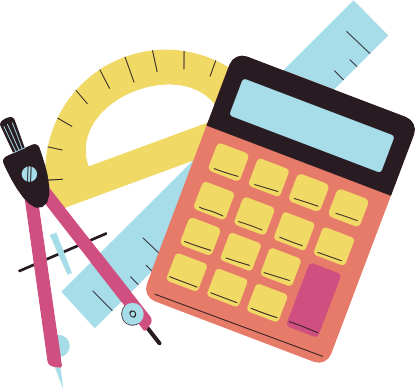 Q
IS THERE A HIGHER RISK IN  SCHOOLS WHERE YOUNGER  KIDS ARE UNVACCINATED?
There	is	increased	risk	with	the
Delta	variant,	but	students,		staff,  and	families	can		help	protect	each  other		by		getting	vaccinated	when  eligible,	wearing		masks	( even	for
those	who	are	vaccinated)	and
physically	distancing,	getting	tested  and	staying	home	when	having
symptoms,	and	improving	indoor
ventilation.
A
Q
IS	A	COVID- 19	VACCINE
REQUIRED THIS YEAR FOR
PUBLIC	SCHOOL	STUDENTS?
A
No,		not	currently. 	We	don' t	anticipate  that		COVID- 19	vaccine		will		be	required  for	public	school	students	this	year.
School	vaccination	requirements	are
determined	by	the	Washington	State  Board	of	Health.
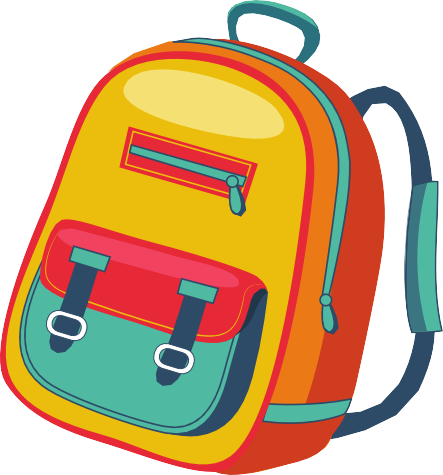 HAVE	A	QUESTION  NOT	LISTED	HERE?
SEE	MORE	FAQS:

KINGCOUNTY.GOV/COVID/SCHOOLS/FAQ
(Website available in English only)
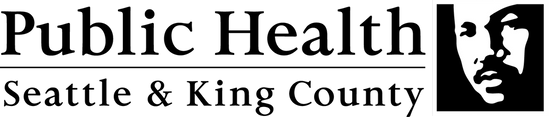